Ocular Manifestation of Vitamin A Deficiency and its Management
By

Dr. Suhail Mushtaq Boobak
MBBS, DOMS, MCPS, ICO(UK), FCPS, FRCS(UK)
Associate Professor Ophthalmology
Sargodha Medical College, University of Sargodha
Essential for :
        1- Maintenance of epithelial surfaces.
        2- Immune function.
        3- Retinal photoreceptor protein
Symptoms:
        1. Night blindness(nyctalopia)
        2. Ocular discomfort
        3. Loss of vision
Xerophthalmia:
        Ocular disease due to inadequate      	vitamin A intake
Conjuntiva:
     Xerosis- dryness of conjuntiva.
     Bitot spots- corynaebacterium xerosis
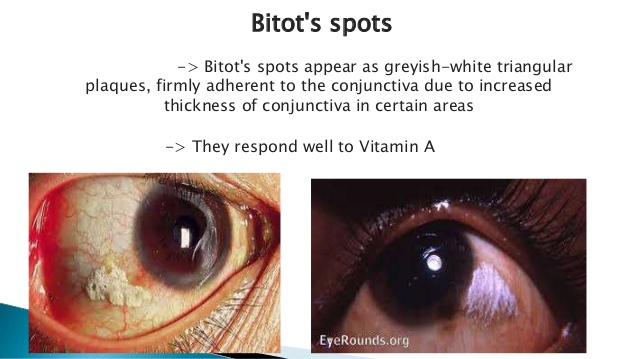 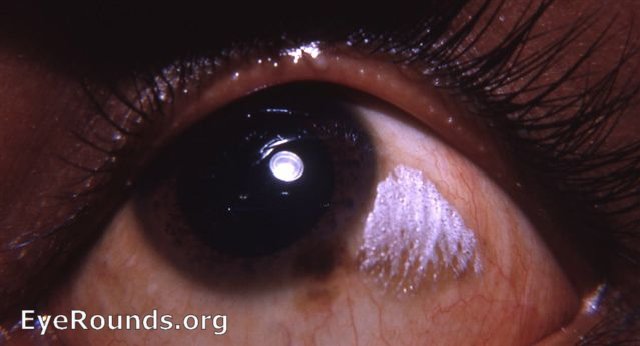 Cornea:
       Lusterless appearance
       Punctate corneal epithelial erosions
       Keratanization leading to:
               Keratomalacia                          	       Perforation
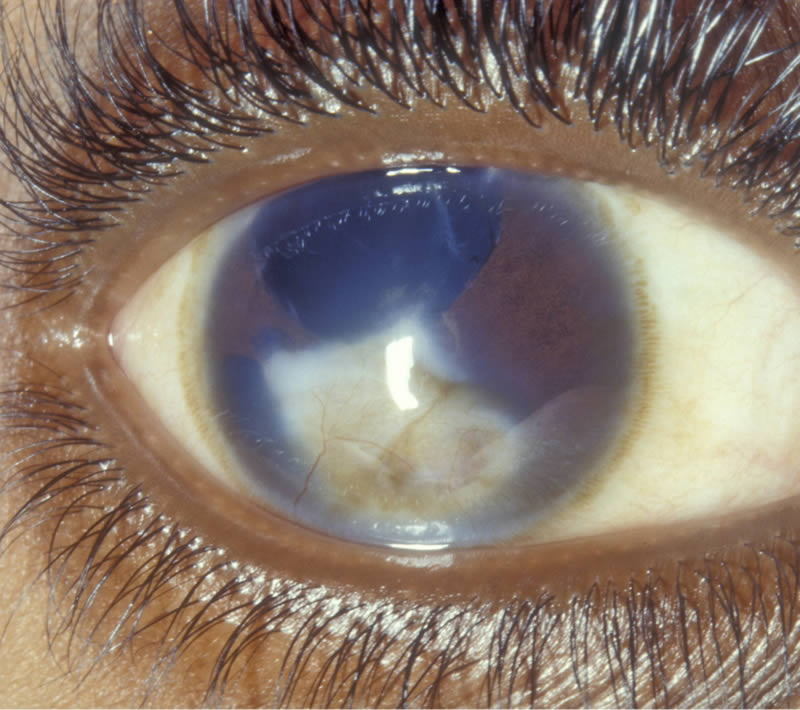 Retinopathy:
       Yellow peripheral dots
       Decreased electroretinogram
       amplitude
Xerophthalmic fundus
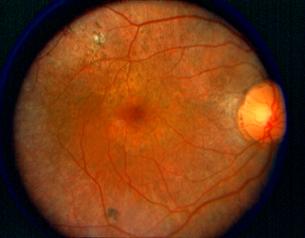 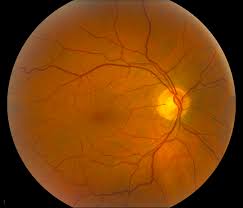 Extraocular:
      Hyperkeratosis
      Anorexia
      Retarded growth
Treatment:
    Systemic: 
          Children < 12 months: 100,000 IU daily      	for two days and then repeat in 2 weeks.
          Adults & children > 12 months:  200,000 IU            	daily for two days then repeat in 2 weeks.
Ocular:
       Intensive ocular lubrication
       Corneal surgery.
General measures:
        Supplement with zinc & Vitamin A
Prophylaxis:
        Infants: 50,000 IU
        6 to 12 months: 100,000 IU for 4 to 6                        	months.
        Children> 12 months and adults:     	200,000 IU for 4 to 6 months
Thanks